1
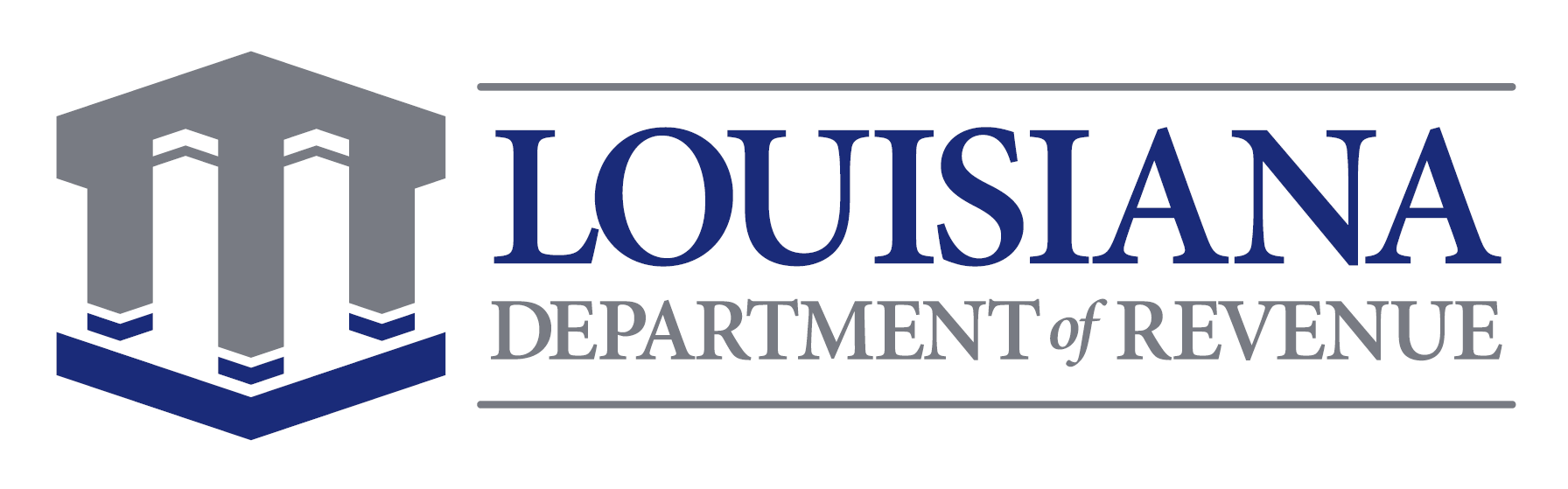 2023 Legislative and Administrative Changes
Michelle Galland
Assistant Director, 
Tax Policy and Planning Division
2023 Practitioner Tax Update Seminar Facilitated by LSBDC  Hosted by University of Louisiana at Lafayette
November 15, 2023
2
Informal Advice
This communication constitutes “informal advice” from the Office of Legal Affairs of the Louisiana Department of Revenue as contemplated by LAC 61:III.101 and is not binding on the Department of Revenue or the person seeking the advice.

All material within this presentation is current as November 14, 2023. 

References to Acts of the Legislature are to the 2023 Regular Session, unless noted otherwise.
3
Agenda
2023 Income and Franchise Tax Changes
Corporation Income and Franchise
Individual Income
Income Tax Credits, Exemptions, and Deductions
Pass Through Entity Tax Election Exclusion
Extensions and E-file Mandates
Future Income Tax Changes
Electric and Hybrid Vehicle Road Usage Fee 
Sales Tax Changes
Other Tax Changes
Administrative Changes
4
2023Income and Franchise Tax Changes
5
2023 Corporation Income &2024 Franchise Tax
Franchise Tax Exemption Reason/Other (Box on Line 7) –

Act 432 of the 2023 Regular Legislative Session creates an exemption from the franchise tax for a limited liability company that meets the following requirements on or before July 1, 2023:
Files as real estate investment trust for federal income tax purposes, and
100 percent of the limited liability company’s shares of common stock are owned by a tax-exempt organization.
Qualifying taxpayers should utilize code 6 for “other” for purposes of reporting the exemption on Line 7 and attach a statement listing the exemption and statutory citation. (R.S. 47:601(C)(1)(c)(ii))
6
2023 Corporation Income &2024 Franchise Tax
Schedule D – Computation of Louisiana Net Income

Energy Efficient Commercial Buildings Deduction- Line 23 - This deduction was added to Schedule D to correspond to the change made on Federal Form 1120.
7
2023 Individual Income Tax*
Filing Status – Line 5 – 
The filing status of qualifying widow(er) has been updated to Qualifying Surviving Spouse to reflect current terminology.
*References to Line numbers for IIT are to the resident return.
8
2023 Individual Income Tax
Electric and Hybrid Vehicle Road Usage Fee – Line 22B 
Act 578 of the 2022 Regular Legislative Session levies a road usage fee to be paid by the owner or lessee of an electric or hybrid vehicle registered and operated in Louisiana during the calendar year. 
Topic will be discussed in detail later in presentation.
9
2023 Individual Income Tax
Schedule D – Donations Of Overpayments

One was removed.

New organization added:
Holden’s Hope – Line 21 (Act 239)
10
2023 Individual Income Tax
Schedule E

Add Back of Pass–Through Entity Loss – Line 2D and 
Pass–Through Entity Exclusion Deduction – Code 24E
R.S. 47:297.14


Instructions were updated to clarify that you must attach a copy of Form R-6981, Louisiana Statement of Owner’s Share of Entity Level Tax Items, and a pro forma Federal Form 1040 that excludes any income, deductions or other tax items that were included in the calculation of Louisiana net income on the entity’s Louisiana Form CIFT-620. 
The amount that you can exclude using Code 24E is the difference in Federal AGI calculated on your Federal Form 1040 and the pro forma Federal Form 1040. If the difference is a loss, the loss must be added to your Federal AGI on Line 2D.
11
2023 Individual Income Tax
Schedule E

Capital Gain from Sale of Louisiana Business – Code 20E –
R.S. 47:293(9)(a)(xvii)
Acts 2023, No. 242

The Act directs LDR to promulgate regulations relative to the net capital gains deduction for the purpose of reducing administrative requirements for certain taxpayers.  
At a minimum, the regulations must contain:  
(1) documentation requirements applicable to taxpayers claiming the deduction; 
(2) a de minimus exception to documentation requirements for small transactions eligible for the deduction; 
(3) restrictions on eligibility for transactions where the majority of the physical assets are located outside of Louisiana; and 
(4) restrictions on eligibility for transactions between related parties.
12
2023 Individual Income Tax
Schedule E

Capital Gain from Sale of Louisiana Business – Code 20E –
R.S. 47:293(9)(a)(xvii)
Acts 2023, No. 242

Instructions were updated to refer taxpayers to Form R-6180, Net Capital Gains Deduction Worksheet, for more information and for the documentation required to be attached to your return.

Emergency Rule will be issued to apply the new documentation requirements to sales occurring on or after January 1, 2024. Notice of Intent will follow.
13
2023 Individual Income Tax
Schedule E

Voluntary Construction Code Retrofitting – Code 16E –
R.S. 47:293(2)(a)(i)
Acts 2023, No. 262

Effective 2023 tax year 
Allows taxpayers who claim the deduction to also be able to receive grant funds under the LA Fortify Home Fund. 
The individual would be not able to deduct the grant moneys received as part of this deduction. 
Revenue Information Bulletin No. 23-028
14
2023 Individual Income Tax
Schedule C – Nonrefundable Priority 1 Credits

Credit For Taxes Paid to Other States
R.S. 47:33
Acts 2023, No. 413

Made permanent the safeguards established by Act 109 of the 2015 Regular Session of the Louisiana Legislature.
Repealed the unconstitutional provisions. 
Act 413 also provides that the Entity Level Taxes Paid to Other States deduction authorized by R.S. 47:33(6) cannot be claimed for the same taxes that the credit is claimed for.  
Revenue Information Bulletin No. 23-024
15
2023 Individual Income Tax
Schedule F – Refundable Priority 2 Credits

School Readiness Child Care Directors and Staff
Code 66F and Line 5A
The credit is for eligible child care directors and eligible child care staff based on certain attained qualifications. The amount of the credit is adjusted each year if there is an increase in the Consumer Price Index Urban (CPI-U). The credit amount for 2023 can be found at www.revenue.louisiana.gov/SchoolReadiness. 

You must enter the facility license number from Form R-10615 on Line 5A and attach a copy of Form R-10615 to your return. Failure to do so will result in processing delays. For more information regarding this credit, contact the Louisiana Department of Education. (LA R.S. 47:6106)
16
2023 Individual Income Tax
Schedule F – Refundable Priority 2 Credits

Adoption of Unrelated Infant– Code 78F – 
R.S. 47:297.23
Acts 2023, No. 452

Refundable credit of $5,000 for the adoption of a child who is unrelated to the taxpayer and who is less than three years of age. 
An adoption of an infant from foster care does not qualify for the credit. 
The credit is taken for the year in which the adoption becomes final. 
You cannot take both this credit and the deduction for certain adoptions on Schedule E for the adoption of the same child. 
Attach a copy of the adoption order or decree and a letter from the private agency or attorney stating the date of placement.
Notice of Intent was published in October
17
Comparison of Tax Benefits for Adoption
18
2023 Individual Income Tax
Schedule F – Refundable Priority 2 Credits

Historic Residential – 
This credit is no longer available because Act 272 of the 2013 Regular Legislative Session ended the credit effective December 31, 2017 and the five years to use the credit has ended.
19
2023 Individual Income Tax
Schedule J – Nonrefundable Priority 3 Credits

Child Care Credit Carried Forward From 2018 through 2022
Line 3
The child care tax credit for taxpayers whose federal adjusted gross income exceeds $25,000 may not be refunded, and any unused credit amounts can be used over the next five years. For the 2023 tax year, credits from 2018 through 2022 can be applied on Line 3. Any remaining child care credit from 2017 cannot be applied to the 2023 tax liability. (LA R.S. 47:297.4)

School Readiness Credit Carried Forward From 2018 through 2022
Line 5
The school readiness credit for taxpayers whose federal adjusted gross income exceeds $25,000 may not be refunded, and any unused credit amounts can be used over the next five years. For the 2023 tax year, credits from 2018 through 2022 can be applied on Line 5. Any remaining child care credit from 2017 cannot be applied to the 2023 tax  liability. (LA R.S. 47:6104)
20
2023 Individual Income Tax
Schedule J – Nonrefundable Priority 3 Credits

Firearm Safety Devices – Code 465 
R.S. 47:297.24
Acts 2023, No. 403

A nonrefundable credit for the purchase of one or more firearm safety devices from a federally licensed firearm dealer in a single transaction. 
Only one credit can be earned per return in a tax year. 
The credit is for the amount paid for the qualifying items, limited to $500. 
“Firearm” means any pistol, revolver, rifle, shotgun, machine gun, submachine gun, black powder weapon, or assault rifle which is designed to fire or is capable of firing fixed cartridge ammunition or from which a shot or projectile is discharged by an explosive. 
“Firearm safety device” means a safe, gun safe, gun case, lock box, or other device that is designed to be or can be used to store a firearm and that is designed to be unlocked only by means of a key, a combination, or other similar means. 
Only $500,000 in credits can be granted in a year. 
A copy of the receipt must be attached to the return as documentation of the credit. 
Revenue Information Bulletin forthcoming.
21
Nonrefundable Priority 3 Credits
Motion Picture Investment – Code 251 and 
Motion Picture Infrastructure – Code 561

Income Taxes 
R.S. 47:6007 
Acts 2023, No. 411

The Act prohibits a taxpayer from using a credit if there exists a delinquent federal, state, or local tax obligation. 
The taxpayer must certify that there is no delinquent federal, state, or local tax obligation on Form R-90150, Taxpayer Certification of Compliance of Tax Obligations for the Motion Picture Production Credit. This form must be attached to the return.
Revenue Information Bulletin 23-023
22
Nonrefundable Priority 3 Credits
Historic Structures – Code 253

Income Taxes 
R.S. 47:6019
Acts 2023, No. 426

Expanded the credit to include expenditures which are incurred on or after January 1, 2023 and to allow the credit for expenditures related to the rehabilitation of a historic structure contributing to the National Register of Historic Places. 
The Act increases the credit rate and provides a different rate for qualifying structures located in a rural area for taxable periods beginning on or after January 1, 2023.
23
Nonrefundable Priority 3 Credits
Biomed/University Research – This credit is no longer available because Act 386 of the 2017 Regular Legislative Session ended the credit effective July 1, 2017.

Digital Interactive Media – This credit is no longer available because the time to carry forward unused credits has ended.
24
Nonrefundable Priority 3 Credits
Research & Development Credit 

Income Taxes 
R.S. 47:6015
Acts 2023, Nos. 251 and 350

Act 251 recognizes the reauthorization of the federal Small Business Research and Development Act and extends the sunset to December 31, 2029.
Act 350
recognizes the reauthorization of the federal Small Business Research and Development Act.  
defines the term “incentive” as a credit, rebate or exemption administered by LED and creates an exception to the current anti-stacking provision for taxpayers receiving a state grant through the Small Business Innovation Retention Fund or Small Business Innovation Recruitment Fund. 
Applicable to taxable periods on or after January 1, 2023.
25
Act 435 - PIT and CFT Trigger
Changes the month for the annual determination of the personal income tax and corporate franchise tax automatic rate reductions.
From April to January	

First time it will be looked at is January 2024. 
Which if met would change the rates for 2025.
26
Pass Through Entity Tax Election Recap
R.S. 47:287.732.2
Acts 2019, No. 442
LAC 61:I.1001

Election is made to pay the income tax at the entity level. 
An S corporation, or an entity taxed as a partnership for federal income tax purposes, can elect to be taxed as if the entity had been required to file a federal income tax return as a C corporation.
Apply using Form R-6980, Pass-Through Entity Tax Election
Email application and required documents to: Section732.2election@la.gov
You can use a secure portal for submission if preferred.
When election is accepted, and email is sent confirming the acceptance to submitter.
27
Pass Through Entity Tax Election Recap
An election is effective for the entire taxable year for which it was made as well as all subsequent taxable years until the election is terminated. 
Form R-6980 may be submitted:
Any time during the preceding taxable year of the year in which the election is first effective,
Any time during the taxable year in which the election is first effective, or
On or before the 15th day of the fourth month after the close of the taxable year in which the election is first effective.
Example: for calendar tax year of 2023, applications must be submitted between 1/1/2022 to 4/15/2024.
Do not submit application as attachment to return when filing.
28
Pass Through Entity Tax Election & S Corps
S Corporations 
An S Corp that wants to utilize the S Corp exclusion [R.S. 47:287.732(B)] does not need to make the PTE tax election. 
An S Corp cannot take the exclusion and make the PTE tax election. 
S Corp with nonresident shareholders:
S Corp exclusion used for nonresident shareholder, then nonresident shareholder must file IT-540B.
S Corp exclusion NOT used for nonresident shareholder, then nonresident shareholder is not required to file IT-540B since tax is paid by S Corp if this is their only income.
PTE election made, then nonresident shareholder must file IT-540B.
29
Pass Through Entity Tax Election
R.S. 47:287.732.2, 203, 300.6, & 300.7
Acts 2023, No. 450
Effective tax year 2023

A partnership, estate or trust whose federal income is adjusted due to S corporation or partnership income or loss which the partnership, estate or trust excluded, is required to furnish a statement of such adjustment within 60 days of the adjustment. 
Authorizes termination of the election for subsequent taxable periods if requested 
By November 1st for a calendar year filer, or
60 days prior to the close of the taxable year for fiscal year filers.  
If automatically terminated, the entity is prohibited from making the election for the next 5 taxable periods. 
Form 6983, Prospective Termination of the Pass Through Entity Tax Election.
Email application and required documents to: Section732.2election@la.gov
Adds partnerships, estates and trusts as entities eligible for the pass-through entity tax exclusion. See next slides…
Revenue Information Bulletin No. 23-022
30
Pass Through Entity Tax Election Exclusion
R.S. 47:287.732.2, 203, 300.6, & 300.7
Acts 2023, No. 450

Partnership
Changes do not apply since partnerships don’t pay income tax.
If the income earned by a partnership as a member, shareholder, or partner of an electing entity is included on an individual income tax return in Louisiana in the same taxable year it is earned, the individual is allowed to take the exclusion of the distributed income on their individual income tax return for that taxable year.
31
Pass Through Entity Tax Election Exclusion
R.S. 47:287.732.2, 203, 300.6, & 300.7
Acts 2023, No. 450

Fiduciary
Exclusion added to the 2023 tax return
Lines 2D & 3D for resident
Lines 4 & 5D on Schedule A for nonresidents 
If the income earned by a trust or estate as a member, shareholder, or partner of an electing entity is distributed to a beneficiary filing an individual income tax return in Louisiana in the same taxable year it is earned, the individual is allowed to take the exclusion of the distributed income on their individual income tax return for that taxable year.
32
Pass Through Entity Tax Election Exclusion Wrap Up
R.S. 47:287.732.2, 203, 300.6, & 300.7

Tax years beginning on or after January 1, 2019, and before January 1, 2023:
Individuals who are shareholders, members, or partners can exclude the income that is taxed at the entity level. 
Tax years beginning on or after January 1, 2023:
Individuals, estates, and trusts who are shareholders, members, or partners can exclude the income that is taxed at the entity level.
33
Adjustments to the Federal Income Tax Deduction for Individuals Impacted by Hurricane Ida
Acts 2023, No. 434
Revenue Information Bulletin No. 23-017
2020 and 2021 tax years

Taxpayers may amend their Louisiana individual income tax returns to claim a larger excess federal itemized personal deduction allowed pursuant to R.S. 47:293(9)(a)(xi) and claim the additional refund that may be due. 
2020- The original federal income tax liability remains the same on the amended Louisiana return.
2021- The federal income tax liability should be calculated without regard to casualty losses related to Hurricane Ida.
34
Corporation Franchise Initial Tax Return Form R-6906A
Form has been revised to be year specific. 
Version dated 1/23 revised 9/15/23
Use this version for new entities subject to franchise tax as of January 1, 2019, with a period end date prior to December 31, 2024.
Version dated 1/24
Use this version for new entities subject to franchise tax on or after January 1, 2024 with a period end date of December 31, 2024 or a fiscal year ending in 2025.
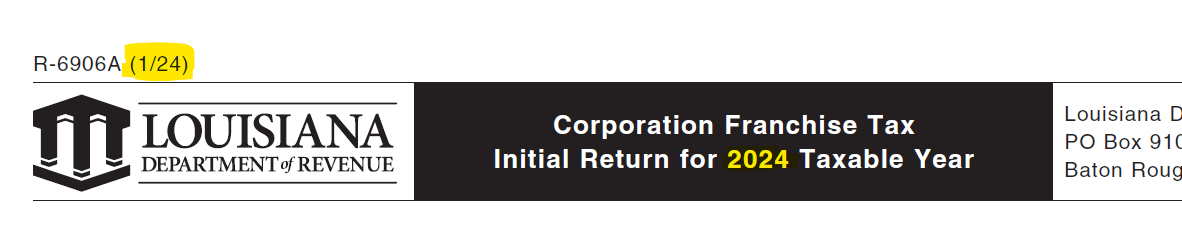 35
Short Periods beginning on or after January 1, 2022
CIFT, Partnership Composite & Fiduciary

LDR identified an issue that these periods, if filed on the 2021 return version, was assessed tax at the 2021 rates.  
LDR will rework the returns to disallow the FIT Deduction if claimed and apply the 2022 tax rates.
36
37
Act 410 - Extensions
Corporation Income Tax
You will be granted an extension of six months to November 15th IF you timely requested an extension for federal income tax purposes.
Will need to check a box on CIFT-620 indicating so.
The extension only applies to Corporation Franchise tax if you are also filing an income tax return.
No paper or electronic extension form needs to be filed to obtain the automatic extension.

If you have an extension & file after the extended due date, delinquent filing penalty will be assessed from due date, therefore at 25%.
RIB No. 23-001 updated May 12, 2023
LAC 61:III.2503, Income Tax Return Filing Extensions
38
Individual Income Tax Extension Payments
Mail a check with Form R-2868V, Individual Income Tax Automatic Extension Payment Voucher, to the department.
Make a payment electronically through LaTAP.
Make a payment electronically through Louisiana File Online.
You can make an extension payment through your account by logging in, selecting the year 2022, then selecting “Make a payment using a bank account”
You must select “payment with extension” as your payment type
If you do not have an account, you can register for one and receive immediate access to your account
After registering, follow the instructions for making a payment above
Make a payment electronically through participating third-party software
Pay by debit or credit card through ACI Payments, Inc
No login is required, but a fee is charged to make the payment
When using this option, you must select extension payment as the “Individual Income Tax Payment Type”
39
Extension Payment for Corporation Income & Franchise Tax, Partnership Income Tax, and Fiduciary Income Tax
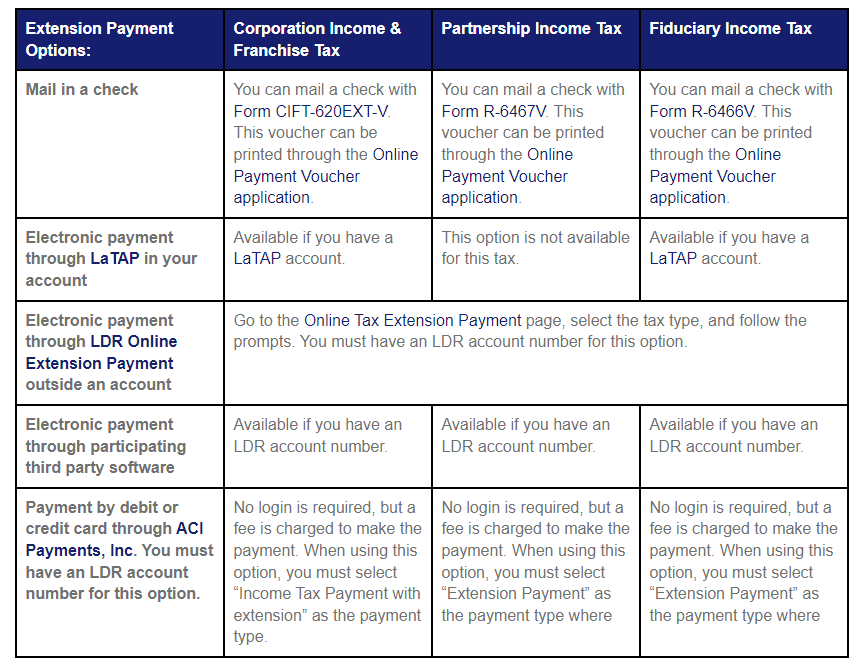 40
RIB 23-026: Income Tax Return Filing Deadlines Extended for Taxpayers Impacted by Seawater Intrusion
Filing extension for taxpayers whose:
primary residences, 
principal places of business, 
critical tax records, or 
paid tax preparers 
are located in parishes within the federal disaster declaration as a result of seawater intrusion that began on September 20, 2023. 
Jefferson, Orleans, Plaquemines, and St. Bernard Parishes
41
RIB 23-026: Income Tax Return Filing Deadlines Extended for Taxpayers Impacted by Seawater Intrusion
Automatic extensions are based on the taxpayer’s location address on file with LDR.
If a taxpayer’s location address is not within the parishes listed, the taxpayer may be eligible for penalty relief, although an automatic extension does not apply.
Taxpayers may submit a request for penalty relief on the appropriate form. All such requests for relief will be considered by the Department on a case-by-case basis.
42
RIB 23-026: Income Tax Return Filing Deadlines Extended for Taxpayers Impacted by Seawater Intrusion
Effected Tax Periods:
IIT, FID & Partnership
11/2022, 12/2022, 1/2023,  and 2/2023 
Their extended due date is extended to 2/15/2024.
5/2023, 6/2023, 7/2023, and 8/2023 
Their statutorily extended filing due date is after February 15, 2024, therefore the disaster extension has no effect on these periods. 
CIFT-
10/2022, 11/2022, 12/2022, 1/2023,  and 2/2023 
Only those that have timely requested a federal extension, their extended due date is extended to 2/15/2024.
There is an extra period due to the change in the length of the statutory extension.
Must check the box on Form CIFT-620 indicating that they have timely requested an extension for federal income tax purposes.
Nonprofit periods are: 10/2022, 11/2022, 12/2022, and  1/2023.  
5/2023, 6/2023, 7/2023, and 8/2023 
Their original due date is extended to February 15, 2024. 
If they timely requests a federal extension, their extended due date is 6 months from original due date. 
Nonprofit periods are: 4/2023, 5/2023, 6/2023, and 7/2023.
43
Electronic Filing Mandates
LAC 61:I.1515- Withholding Tax Statements and Return
Employers filing 50 or more Forms W-2 are required to file Forms W-2 and any information returns electronically. 
Service recipients filing 50 or more Forms 1099-NEC are required to file Forms 1099-NEC and any information returns electronically. 
LAC 61:1.1503- Corporation Franchise Tax Returns and LAC 61:1.1505- Corporation Income Tax Returns
Must file electronically if total assets have an absolute value equal to or greater than $250,000 
Total assets as reported on Line F of CIFT 620
44
Electronic Filing Mandates
LAC 61:1.1507- Partnership Returns
Must  file electronically if total assets which have an absolute value equal to or greater than $250,000
Total assets as reported on Line F of IT-565
Must file electronically if filing Schedule R-6922, Composite Partnership Return.

LAC 61:1.1509- Fiduciary Income Tax Returns
Must file electronically if return is filed with 1 or more Schedules K-1 attached
45
Requesting Copies of W-2’s to file IIT Return
To get W-2 information that LDR has on file, the taxpayer must use Form R-7004, Tax Information Disclosure Authorization, and pay the fee for an LDR employee to research. 
LDR will only be able to provide the W-2’s if the employer submitted the W-2’s electronically.
Mail the form to PO Box 201, Baton Rouge, LA 70821.
46
Corporation Income Tax Deduction for Net Operating Losses (RS 47:287.86)
47
CIT Deduction for NOLs
48
CIT Deduction for NOLs
Decoupled from Federal Rules
For corporation income tax, the NOL deduction is calculated in accordance with LA R.S. 47:287.86
Federal and Louisiana NOLs must be tracked separately for tax purposes
49
CIT Deduction for NOLs Changes by Year
[Speaker Notes: 2. Act 103 and 123 (2015 Regular Session)
3. Act 24 (2016 First Extraordinary Session)
4. Act 304 (2019 Regular Session)
5. Act 459 (2021 Regular Session)]
50
Future Income Tax Changes
51
Deductions for Elementary and Secondary School Tuition, Educational Expenses for Home-schooled Children, and Educational Expenses for a Quality Public Education
Individual Income Tax 
Acts 2023, No. 423
Effective for 2024

Increases the limitation from $5,000 to $6,000 per child.
Revenue Information Bulletin forthcoming
52
Oyster Shell Recycling Credit
Income Taxes 
Acts 2023, No. 404
Tax years 2024-2028

Refundable credit for restaurants that donate oysters shells for a beneficial use. 
Credit equal to $1.00 per 50 lbs. of oyster shell material or $2,000, whichever is less.
Capped at $100,000 per calendar year
Notice of Intent forthcoming
53
Corporation Income Tax “throw-out rule”
R.S. 47:287.95
Acts 2023, No. 430
Applicable to taxable periods beginning on or after January 1, 2024

The Act repeals the “throw-out rule” which requires unassignable sales to be excluded from both the numerator and the denominator for purposes of determining apportionable income. 
The Act amends R.S. 47:287.95(L) relative to market-based sourcing of apportionable income to eliminate an overlap of items specified as allocable income in R.S. 47:287.93. 
eliminates the rental, lease, or license of tangible personal property and immoveable property, and the lease or license of intangible property.
54
Credit for Maternal Wellness Centers
Income Taxes
R.S. 47:6111-6116
Acts 2023, No. 437
Tax years 2025 – 2030

Nonrefundable credit, no carry forward of unused amounts
Equal to 50% of donation
Limited to 50% of tax liability
Has cap on credits that can be granted of $5M
Limit of 20% of total credits on each wellness center
Wellness center has to register w/LDH for donation to qualify for credit.
Notice of Intent forthcoming.
55
Angel Investor Tax Credit
R.S. 47:6020
Acts 2023, No. 253

Effective for taxable periods beginning on or after January 1, 2024
Extends sunset to July 1, 2030
Removes the provisions referencing requirements under the federal opportunity zones.
56
Electric and Hybrid Vehicle Road Usage Fee
57
Electric and Hybrid Vehicle Road Usage Fee (R.S. 32:461)
Act 578 of the 2022 Regular Legislative Session levied a road usage fee to be paid by the owner or lessee of an electric or hybrid vehicle registered and operated in Louisiana during the calendar year. 
The fee is based on a calendar year and is prorated if the vehicle was owned or leased for less than a year. 
The fee is dedicated to state and local transportation and development funds and is to supplement the “road tax” paid on gas.
58
Electric and Hybrid Vehicle Road Usage Fee (R.S. 32:461)
59
Electric and Hybrid Vehicle Road Usage Fee (R.S. 32:461)
For additional information, see LAC 61:I.5501
Notice of Intent was published in September 
Form R-19000, Electric and Hybrid Vehicle Road Usage Fee, is used in most cases.  (See next slide)
Form 19000A, Schedule A for Electric and Hybrid Vehicle Road Usage Fee, provides the details per vehicle and is attached to the R-19000.
It is page 2 of Form R-19000. 
Form accommodates 2 vehicles. You can attached additional copies to Form R-19000 if needed.
60
Electric and Hybrid Vehicle Road Usage Fee (R.S. 32:461)
61
Electric and Hybrid Vehicle Road Usage Fee (R.S. 32:461)
The fee is owned for any electric or hybrid vehicle as of January 1, 2023.
The fee is due by May 15th for the prior calendar year. 
The fee for 2023 can be paid starting January 16, 2024 and is due by May 15, 2024.
The fee for 2024 can be paid starting in February 2024 and is due May 15, 2025.
You can pay the fee:
After the end of the calendar year, or
Any time during the calendar year of ownership
62
Electric and Hybrid Vehicle Road Usage Fee (R.S. 32:461)
INDIVIDUAL OWNERS/LESSEES
Individual owners/lessees have two options to submit the fee:
The fee may be paid by filing Form R-19000, or 
By attaching Form R-19000A to your individual income tax return, but not both forms. 
The fee must be paid by May 15th even if it will be reported on a return subject to an extension.

BUSINESSES OR OTHER ENTITIES
The fee is to be reported and submitted on Form R-19000 

Dealerships will owe the road usage fee for electric and hybrid vehicles used on the roads of Louisiana where the vehicle is registered to the dealer for use as a demonstrator model or assigned a “Dealer” license plate. 
Vehicles used only for test drives do not require payment of road usage fees.
An electric or hybrid school bus primarily used to transport Louisiana students is exempt from the road usage fee. 
The return should still be completed annually with the fee amount reported as zero.
63
Electric and Hybrid Vehicle Road Usage Fee (R.S. 32:461)
LaTAP will provide both a logged on and a non-logged in option to submit the R-19000 with payment for businesses and individuals. 
Businesses will need their LDR 10-digit account ID to utilize this service.  
Partnership entities are not able to file the R-19000 on LaTAP.
64
Sales Tax Changes
65
Marketplace Facilitators and Remote Seller Economic Nexus Thresholds
Act 15 of the 2023 Regular Legislative Session removes one of two economic nexus thresholds for marketplace facilitators and remote sellers.

Removes 200 or more transactions.

Limits the timeframe for notification of approval or denial of a marketplace facilitator application to not later than thirty business days after receiving a completed application.

Effective August 1, 2023.
66
Second Amendment Sales Tax Holiday Reinstated
Act 288 of the 2023 Regular Legislative Session

Exempts purchases of eligible firearms, ammunition, and hunting supplies.

Excludes purchases of animal feed, float tubes, off-road vehicles such as ATVs, or vessels such as airboats.

Deer corn qualifies as a hunting supply.

Occurs on the first consecutive Friday through Sunday each September.

Effective July 1, 2023.
67
Uniform Electronic Local Return & Remittance Advisory Committee Mandates
Act 375 of the 2023 Regular Legislative Session

LDR currently manages and maintains the uniform local return and remittance system (also commonly referred to as Parish E-File).
Transfers management and supervision of Parish E-File from LDR to the Louisiana Uniform Local Sales Tax Board (Board) and requires the Board to design and implement a single remittance system where taxpayers can remit state and local sales and use taxes through a single transaction.
LDR will continue to operate Parish E-File until the Board certifies that the new mandated single remittance system is fully implemented and available to taxpayers (by January 1, 2026).
68
Uniform Electronic Local Return & Remittance Advisory Committee Mandates
Jurisdiction over the advisory committee is also moved from LDR to the Board.
LDR will continue to be one of the members of the advisory committee  
The advisory committee is being increased from five to seven persons, with two additional persons to be appointed by: 
the Louisiana Association of Tax Administrators; and 
the Governor from a list submitted by the Louisiana Association of Business and Industry.
Effective January 1, 2024.
69
Free of Charge Samples in Business-to-Business Exchanges at Conventions, Trade Shows, Conferences and Similar Events Exemption From State Excise and Sales Tax
Act 297 of the 2023 Regular Legislative Session

Defines “Business-to-business exchange” as a distribution by a business in a limited quantity with nominal value to another business as part of a genuine effort to sell or market the product being sampled.

Defines “nominal value” as a value that is so small or slight that it is not considered real or substantial in comparison with what might reasonably be expected.

Currently, samples given free of charge are not subject to sales tax.

The person providing the sample is subject to use tax.

Effective August 1, 2023 through August 1, 2033.
70
Dedication of State Sales Tax on Sales of Inmate Arts & Crafts to Correctional Facility Capital Outlay Fund
Act 391 of the 2023 Regular Legislative Session

Dedicates sales tax from sale of arts & crafts made by inmates at correctional facilities owned and administered by the state.

Requires monies in the fund to be appropriated for capital outlay and major repairs at each correctional facility in proportion to the sales tax proceeds remitted by each facility.

Effective June 14, 2023.
71
State Sales and Use Tax Exemption on Original One-of-a-Kind Digital Works of Art Sold in Cultural Product Districts
Act 396 of the 2023 Regular Legislative Session

Defines digital art to mean created content including, but not limited to, a picture, video, or song to which ownership can be proven through use of block chain or another similar mechanism.

Effective July 1, 2023. However, the exemption that is being expanded (R.S. 47:305.57) is currently suspended and will not become active until July 1, 2026.
72
State and Local Sales and Use Tax Exemption on Purchases of Agricultural Fencing Materials
Act 425 of the 2023 Regular Legislative Session 

Purchases of agricultural fencing by commercial farmers 
State sales and use tax exemption of 2.45%.
Will still be subject to the 2% imposition under R.S. 47:302 .
Agricultural fencing materials means gates, hog wire fencing, barbed wire fencing, lumber or steel used as posts or rails, nails, screws, hinges, and concrete consisting of premixed dry mortar used for the purpose of fencing agricultural livestock.
also includes electric fence wire, insulated posts, power sources, grounding systems, warning signs, and other components of electric agricultural fencing. 
For the period August 1, 2023 through June 30, 2029.
73
Definition of Commercial Farmer
Act 427 of the 2023 Regular Legislative Session 

Revises the definition of "commercial farmer" to mean a person regularly and occupationally engaged in the commercial production of food, agricultural commodities, or agricultural products for sale.  

Removes the limitation that a commercial farmer must be a person or entity regularly engaged in the engaged in the commercial production for sale of agricultural products that report farm income and expenses on a federal Schedule F or similar federal tax form.

Prohibits the exemptions available to commercial farmers from being allowed or claimed for or related to an “activity not engaged in for profit” as that term is defined in existing federal law.
74
Definition of Commercial Farmer
Adds to the definition of a “commercial farmer”, a lessor landowner who leases an immovable for agricultural use to a person who regularly and occupationally engages in the commercial production of food, agricultural commodities, or agricultural products for sale and maintains a joint venture contractual relationship with the farmer.

Repeals the provision that required commercial farmers, who were lessee landowners, to provide documentation of the joint venture arrangement or a report of farm income and expenses from the joint venture on a federal Schedule F form or similar federal tax form to LDR. 

Effective August 1, 2023.
75
Admissions to Museums Showcasing Louisiana Music
Act 429 of the 2023 Regular Legislative Session 

Adds admissions to any museum with a primary purpose of showcasing of Louisiana music as a taxable service.

Must have a primary purpose of showcasing Louisiana music.

Must open to the public on or after January 1, 2026.

Effective August 1, 2023.
76
Other 2023Legislative Changes
77
Severance Tax—Deep Wells
Act 431 

For purposes of the deep well exemption, clarifies that production begins the 1st day the well produces into the permanent production equipment and the facilities have been constructed to process and deliver natural gas, gas condensate, or oil to a sales point. 
Commercial production may begin after the well completion date.
Drill-stem tests, production tests, or any other related production shall not be considered the date commercial production begins regardless of how DNR classifies those activities
78
Severance Tax—Deep Wells
Act 431 was effective August 27, 2023, and applies to each application for well status determination (Deep Well) filed with DNR on or after January 1, 2023. 

Each applicant who filed an application on or after January 1, 2023, and prior to August 27, 2023, may amend its application to conform with the provisions of the Act.
79
Exemption for Free Samples of Tobacco and Alcohol Products Provided at Conferences, etc.
Act 297 
Exempts tobacco and alcohol products from state excise tax when the products are furnished at no charge as samples in a business-to-business exchange at or in conjunction with, conferences, conventions, expositions, trade shows, and similar events.

Business-to-business exchange - distribution by a business in a limited quantity with nominal value to another business as part of a genuine effort to sell or market the product being sampled.
80
Exemption of Free Samples of Tobacco and Alcohol Products Provided at Conferences, etc.
Nominal value - a value which is so small or slight that it is not considered real or substantial in comparison with what might reasonably be expected
 
Effective August 1, 2023 through August 1, 2033

The Act also repeals current law exempting cigars and pipe tobacco sampled on the premises of convention facilities during the International Premium Cigar and Pipe Retailers Association Convention.
81
Tobacco Tax—Vapor Products and Electronic Cigarettes Tax Increase
Act 414 
Increases the excise tax rate on vapor products and electronic cigarettes from $0.05 to $0.15 per milliliter of nicotine solution.  

Requires retail dealers to purchase vapor products and electronic cigarettes from a wholesale dealer with a valid unsuspended Louisiana wholesale dealer permit and a valid stamping agent designation. 

Imposes requirements for vapor products or alternative nicotine products to be sold in Louisiana

ATC will publish and maintain a directory of approved products.

Effective July 1, 2023
82
Administrative
83
Act 289 – Assessments
Made changes to the requirements for mailing certain assessments:
requires LDR to send final assessments going to international addresses by First-Class Mail International with Electronic United States Postal Service Delivery Confirmation
requires LDR to send notices of tax due (self-assessment bills) by certified mail if the unpaid balance is greater than $1,000  
Applicable to assessment mailed on or after October 1, 2023

Act 289 also limits the time for paying a self-assessment under protest to 60 days from the date of the notice of tax due.  
There was no time limit under prior law
84
Policy Resources
Tax Policy Inquiry Email Boxes

Corporate Income and Franchise 
PracCIFTPolicyInquiries@la.gov 

Individual Income and Withholding
PractitionersIndividual.TaxPolicyInquiries@la.gov 

Sales
PractitionersSalesTax.PolicyInquiries@la.gov 

Excise/Severance/Miscellaneous
PracExcSevTaxPolicyInquiries@la.gov 

Pass-Through Entity Tax Election
Section732.2Election@la.gov 

LDR’s Practitioner Liaison 
Barbara.reeves@la.gov